Tips and Tricks for Handling Funding Gaps
RTHawk Housing Alliance LLC
100% owned by Wilbur Red Tomahawk
(Standing Rock Sioux)
Tribally Chartered Corporation – Standing Rock Sioux
Specializing in LIHTC financed development and management and other affordable housing programs including AHP, CDFI, IHBG, and ICDBG.
Team of professionals with a combined total of over eighty (80) years of experience working with LIHTC projects sponsored by Tribal entities
Fun Facts about us
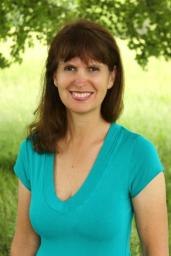 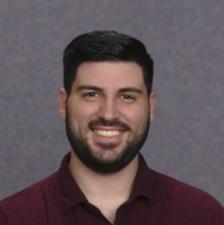 Billy Lummus
State championship bowler in high school
Has 3 young girls and a loving wife who is a PCT
Enjoys video games in his down time

Would anyone like to introduce themselves or share a fun fact?
Lorna Fogg
Can hold 10 beers(mugs) in one hand
Has 2 grown kids and her husband also works for RTHawk
Enjoys all things horse related and likes to ride any time she can
Background
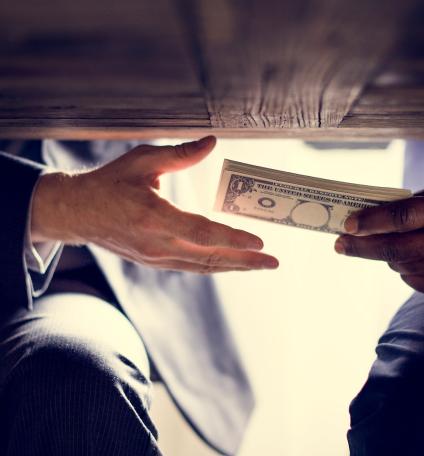 What do we mean when we say funding gap?

What sources are anticipated versus committed?

What is the project timeline?

What is the available use of potential funds?

What are the program requirements?

Can the project and its stakeholders accept new restrictions or make adjustments if necessary?
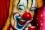 What is the Funding Gap?
A gap is determined once the identified sources for a project are not enough to cover the budget for the project. Sometimes the gap is artificial to request funds or is being used to reduce owner equity into a project.

Key items to keep in mind:
Planning - Design the project for multiple sources
Budgeting - Always expect a funding gap, and don’t fully rely on sources
Scheduling - Schedule the project appropriately
Planning for a Gap
The easiest way to navigate a funding gap is to prepare for a gap from the conception of a project.
 
Ask yourself:
What is the need in my community and my desired outcome?
What funding sources are available to achieve it?
What will be the compromises of each source? (i.e. project size, tenant/income restrictions, location, activity type)
Project Checkpoints
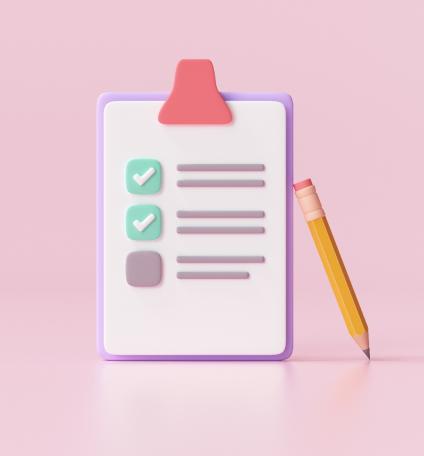 You can’t plan for everything, but you can adapt and respond.

Projects naturally have cliff moments where a gap can be considered, and the following 5 key moments are crucial for estimating and resolving gaps:
Planning
Application
Award
Closing
Construction
Planning Resources
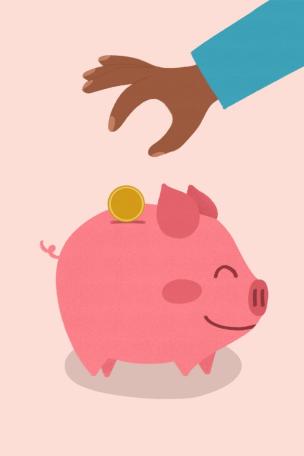 9% Low-Income Housing Tax Credit (LIHTC) 
Offered by State Allocating Agencies
Annual competition
Affordable Housing Program Grant (AHP)
Offered by Federal Home Loan Banks within various regions
Annual competition
Need to work with a Member bank and compete within regions.
IHBG/ICDBG
Competitive / Non-Competitive
Offered through Grants.gov
Title VI Loans
95% Guarantee
Up to 5 times IHBG needs component
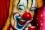 Planning Resources (cont.)
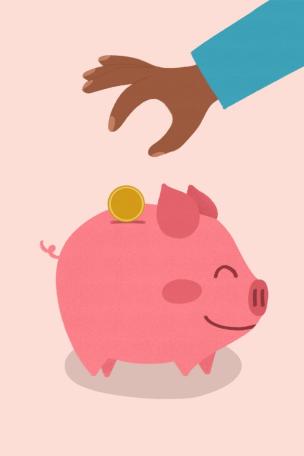 Capital Magnet Fund
Offered through the Community Development Financial Institutions (U.S. Treasury)
Available only to governmental entities and housing authorities
Available on an annual basis
Housing Trust Fund (HTF) & HOME funds
Can be offered by the State Allocating Agencies or other divisions of State commerce
Competed for on an annual basis
Usually structured as deferred loans
Additional State/Federal Resources
**Speak with experts who are knowledgeable about potential resources in your state, such as RTHawk Housing Alliance!!!
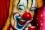 Balancing Sources and Project Elements
Balance is priority between assistance and burdens.
Caution: Supplemental financing can be pricey… but sometimes can be leveraged as a scoring benefit to your project!
Common compromises of multiple sources:
Project type (rehab vs. new construction)
Project Size (scoring, cost caps, efficiency)
Tenant targeting (Homeless, special needs, veterans, agricultural workers, etc.)
Income restrictions (Serving low & extremely low-income tenants)
Financial history (Audits and statements)
Energy efficiency and design standards
Location effectiveness (Census tracts & amenities)
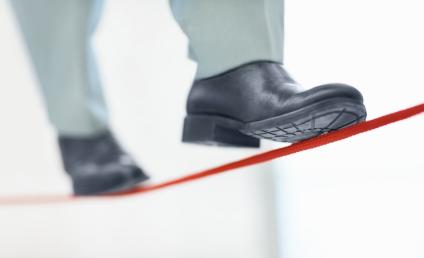 Budgeting for Gaps
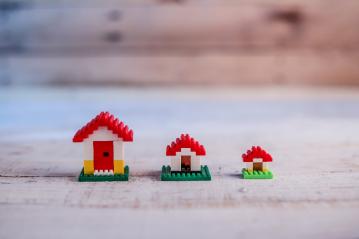 Budgets need to be created once the project components are nailed down.
Budgeting Tips:

Use prior projects and data to estimate costs
Market conditions, contractor pools, and schedules are big factors
Budgets will continuously be adjusted, and are based on the information available at the time
Prepare your budget to meet your funding source(s)
Keep in mind caps and restrictions
Planning and Budgeting in Practice
24-unit new construction project – Budget estimated at $11M due to energy and infrastructure costs
LIHTC is capped but will allow an equity investment of ~$7.5M, which leaves a gap of $3.5M
FHLBDM allows up to a $3M request of AHP but there is still a gap of $500K
Capital Magnet Funds allows requests up to 10% of TDC, which would be $1.1M as it stands, but the gap does not justify the ask…
Let's increase the total budget to $11.5M for the CMF to justify seeking $1M of gap financing and now the project will be fully funded if awarded and there is additional room for cost increases or upgrades.
Any variables to add?
Risk factors?
Time Factors
Many times, there are unforeseen costs and timing becomes another issue.

This can result in increased costs for tougher schedules to obtain materials and higher capacity mobilizations.

This may also eliminate the availability of some resources.

There may also be limiting factors on funding sources such as funding deadlines where the funds must be spent, or even funding limits for what costs can be covered by the source of funding.
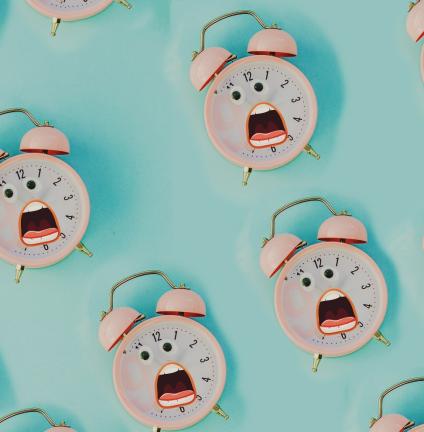 Key Takeaways
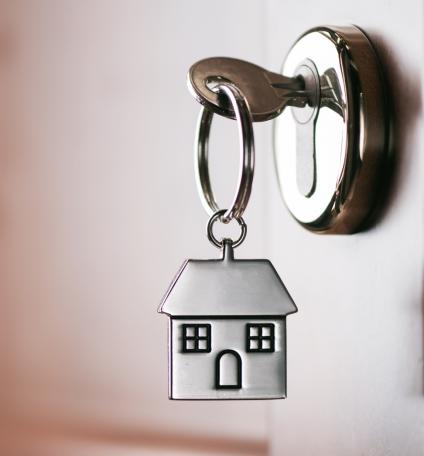 Plan early and plan often.
Budgets are best guesses and can be a tool to justify funding requests.
Time is a big factor and becomes a bigger factor if the above elements are not effectively managed.
Do not rely on supplemental financing.
Find a consultant or expert to help identify and plan your projects.
Questions?
THANK YOU!

www.RTHawkHousing.com